Secretaría de Cultura, Recreación y Deporte

Sesión ordinaria mes de Junio

Comité No. 7 Sectorial de Gestión y Desempeño Sector Cultura, Recreación y Deporte

Bogotá D.C.
28 de junio de 2021
ORDEN DEL DÍA
1. Verificación del quórum
2. Aprobación Acta No. 5 de Mayo 25 de 2021, Sesión Ordinaria Virtual y Acta No.6 , Sesión Extraordinaria Asincrónica de Junio 8 de 2021
3. Resultados del Índice de Desempeño Institucional– IDI (FURAG), vigencia 2020.
Medición de Desempeño Institucional
Estructura de medición
Estructura de la Medición
112 indicadores
1
La medición busca determinar el estado de la gestión y desempeño de las entidades públicas y el avance del Sistema de Control Interno, como parte del Modelo Integrado de Planeación y Gestión.
IDI
Índice de Desempeño Institucional
2
( 1  índice)
Índices de Desempeño por dimensiones
(  7 índices)
Índices por política de gestión y desempeño
(15 índices)
Índices detallados por cada política
(89 índices)
Ámbito de Aplicación
4
3
Periodicidad de Medición
MIPG  49 Entidades
La medición del desempeño institucional es anual, y evalúa la vigencia inmediatamente anterior (01 de enero de 2020 al 31 de diciembre de 2020).
5
Del ámbito de aplicación salen dos índices agregados
Alcaldía Mayor de Bogotá
Distrito Capital
Corresponde a los promedios simples de los índices obtenidos por las 49 entidades distritales.
Índice obtenido a partir de la moda estadística de las respuestas emitidas por las 15 secretarías distritales.
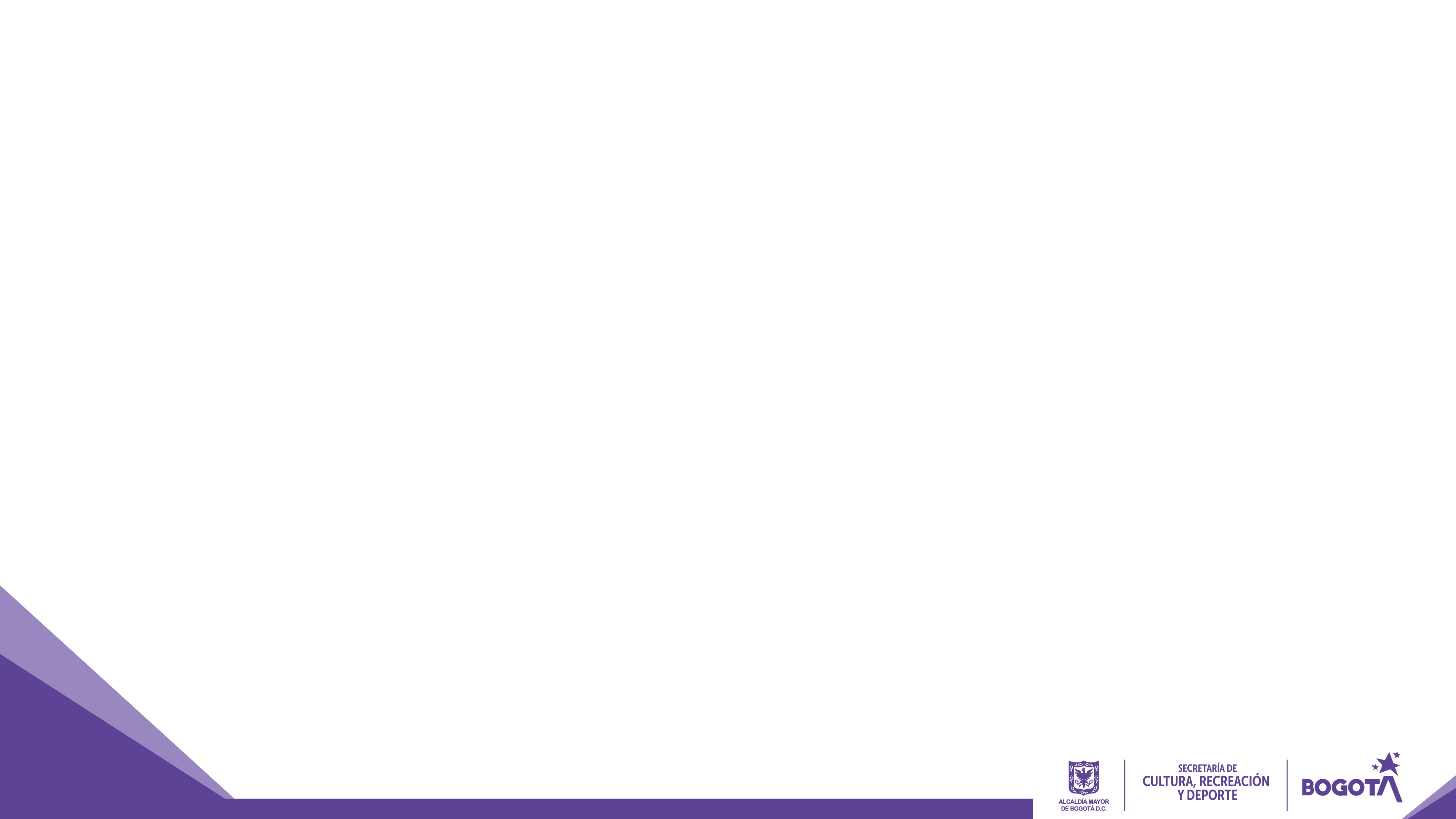 Medición de la Alcaldía (15 Secretarías)
Hemos logrado ser los mejores del país en 2020
Puntaje obtenido por la Alcaldía Mayor de Bogotá para el Índice de Desempeño Institucional y su comparativo con los puntajes más altos de las demás alcaldías tipo A y B del país. En esta medición la Alcaldía Mayor de Bogotá obtuvo el mejor puntaje de su grupo comparativo.
Medición de la Alcaldía (15 Secretarías)
El 66% (10) de las Secretarías aumentaron su índice
El índice de las Secretarías es el que consolida el indicador de la Alcaldía de Bogotá y el que nos tiene como la mejor Alcaldía a nivel nacional
Esfuerzo (avance) para el IDI de cada secretaría
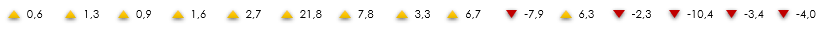 2019        2020
Medición IDI del Sector Cultura, Recreación y Deporte
1.5
-4
12
7
-1,2
21,7
6,3
Se concluye:
El aumento significativo en el puntaje IDI de la Fundación Gilberto Álzate Avendaño (FUGA) y al Canal Capital. ¡Felicitaciones!

A nivel sectorial la Política de integridad es la más baja y se deben abordar estrategias para su correcta implementación en el segundo semestre del 2021.

De las 7 entidades, 5 aumentaron significativamente en la Política de Defensa Jurídica.

Se requiere analizar los resultados con sus recomendaciones, priorizando las políticas y brechas a trabajar en el segundo semestre e incluir en los planes de acción 2021.

Las entidades que disminuyeron en la medición, requieren identificar las causas  para ajustar los planes de acción y solicitar acompañamiento de la Secretaría General.
Recomendaciones para la mejora
1. Desarrollo de sesiones sectoriales con la Secretaria General para la socialización e implementación de mejores prácticas que aporten al fortalecimiento de la gestión de sus entidades.

2. Priorización de las políticas para promover y fortalecer los planes de acción en las entidades.
Hábitat 
Seguridad, convivencia y justicia
Cultura, recreación y deporte 
Jurídica  
Gobierno
Integridad 
Seguimiento y evaluación desempeño institucional
Gestión del Conocimiento y la Innovación
Control Interno
Sectores
Priorizados
Políticas
Priorizadas
3. Fortalecer el liderazgo y compromiso gerencial y  de sus equipos de trabajo, en la formulación, implementación y seguimiento de los planes de acción para cerrar las brechas en el segundo semestre del 2021.

4. Compartir las mejores prácticas para fortalecer el sector.
4. Cronograma de socialización del estado de avance de las Políticas de Gestión y Desempeño del MIPG.
Se presentará en el comité:

Compartir prácticas exitosas y lecciones aprendidas en la implementación de las políticas del MIPG (10 minutos por política).
CRONOGRAMA
1 – 2 FUGA
3. IDPC
IDARTES
2 – 3 SCRD
CANAL CAPITAL
1 - 2 OFB
3 – 4 IDRD
5. Seguimiento a la ejecución presupuestal, corte a junio 18 de 2021.
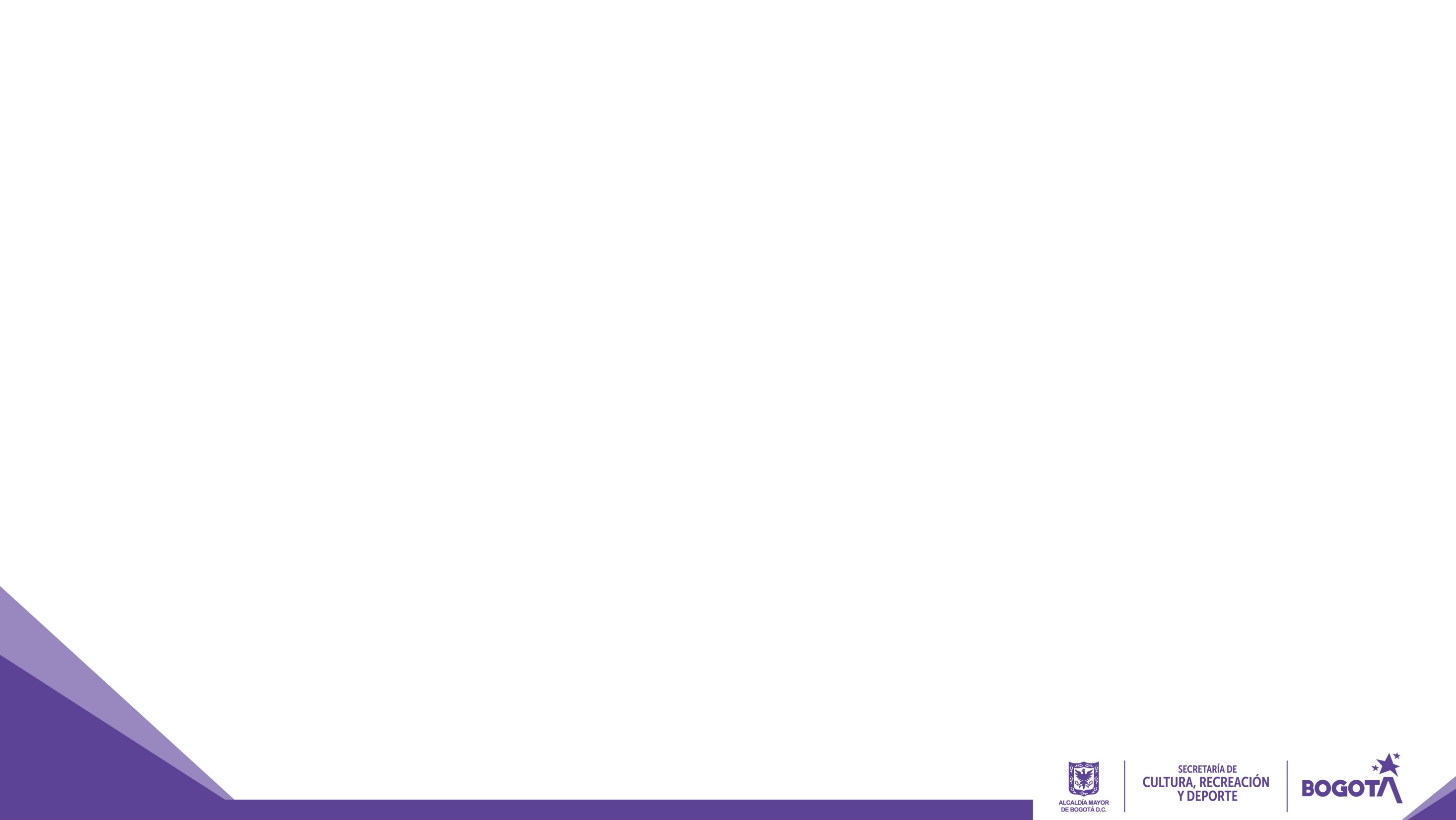 Sector Cultura, Recreación y Deporte
Ranking de entidades por porcentaje de ejecución presupuestal a 17/06/2021 (semana 24)
43,10%
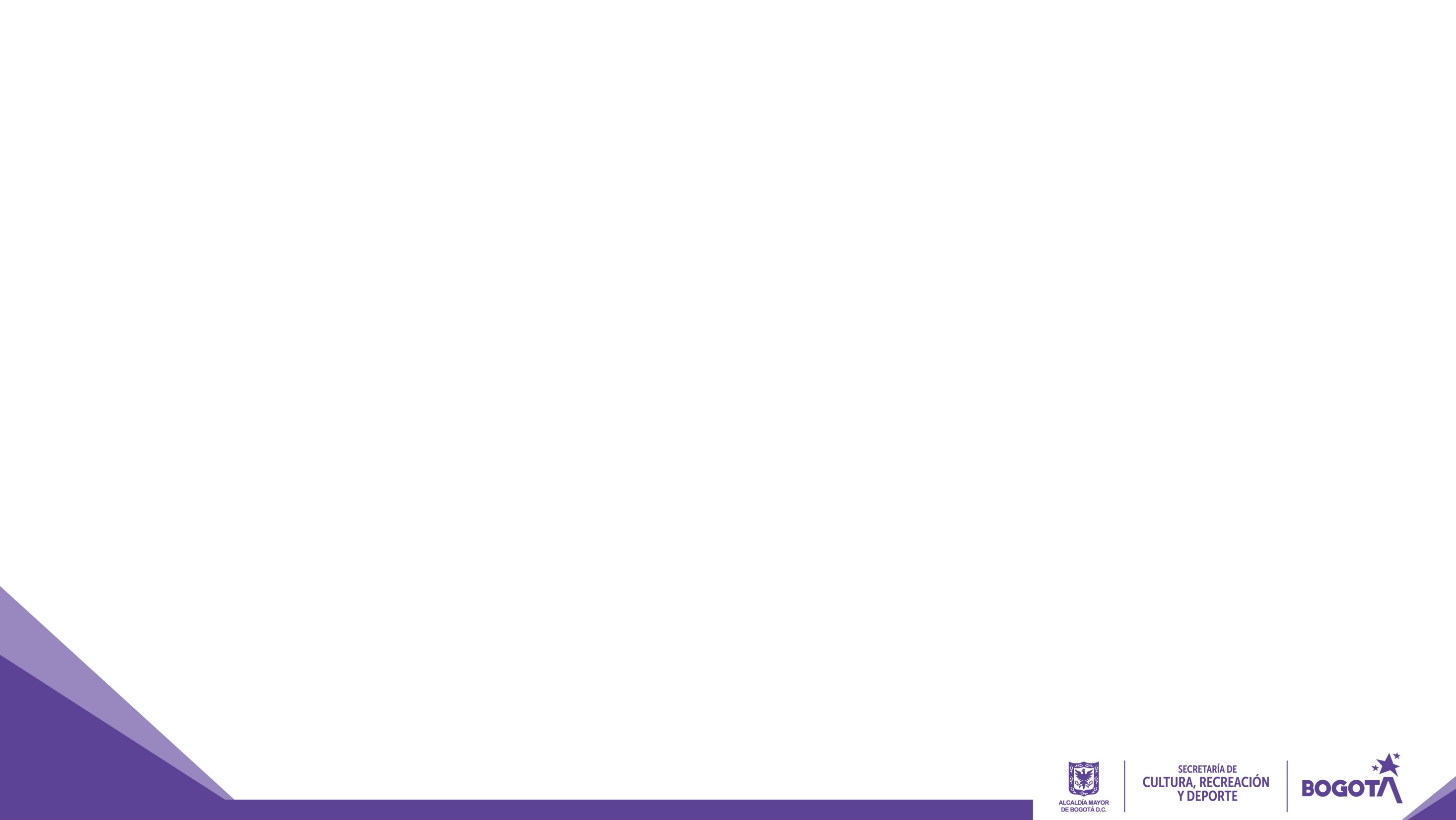 Sector Cultura, Recreación y Deporte
Ejecución presupuesto total (funcionamiento + inversión) a 18/06/2021
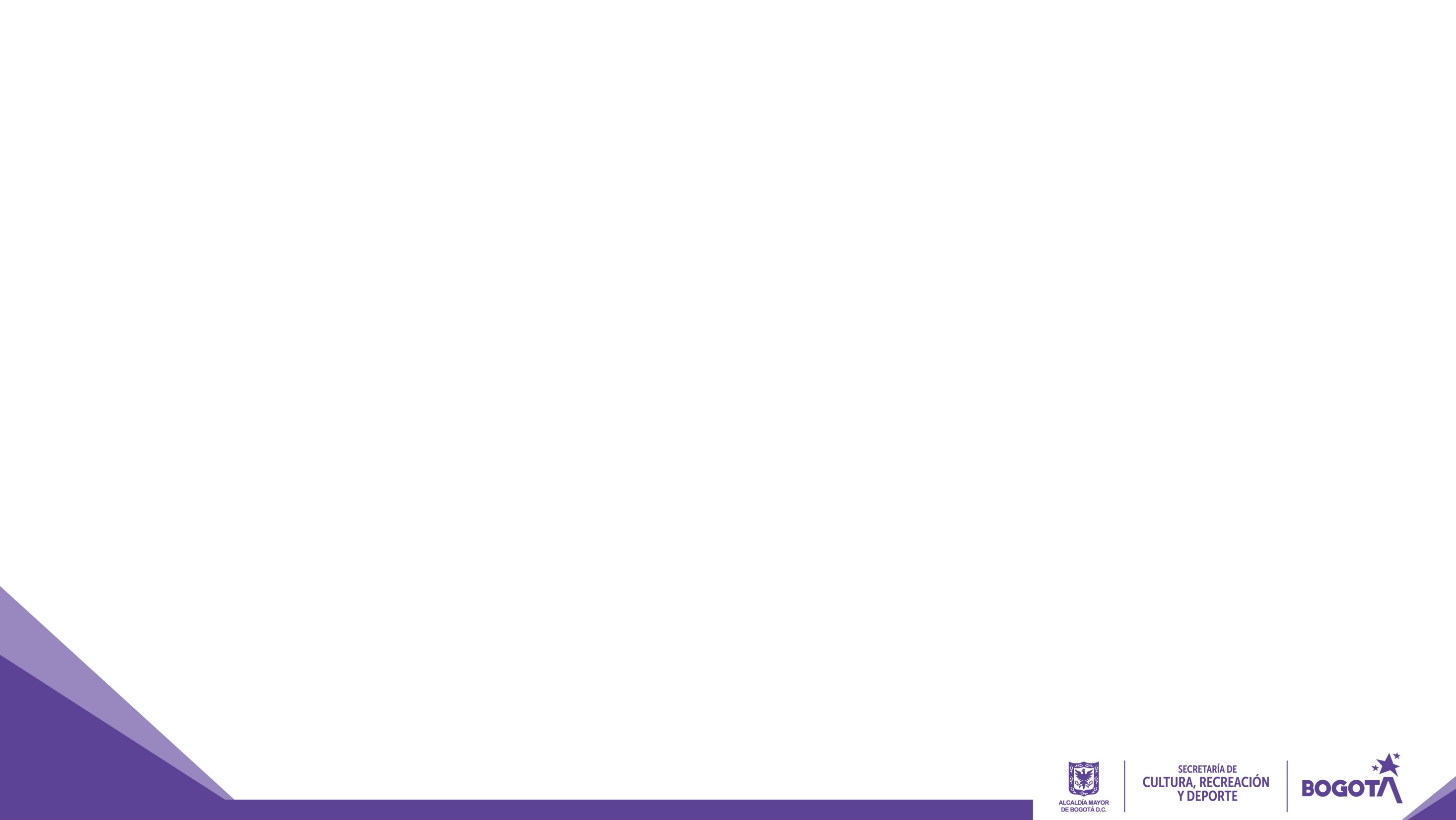 Sector Cultura, Recreación y Deporte
Ejecución presupuesto de inversión directa a 18/06/2021
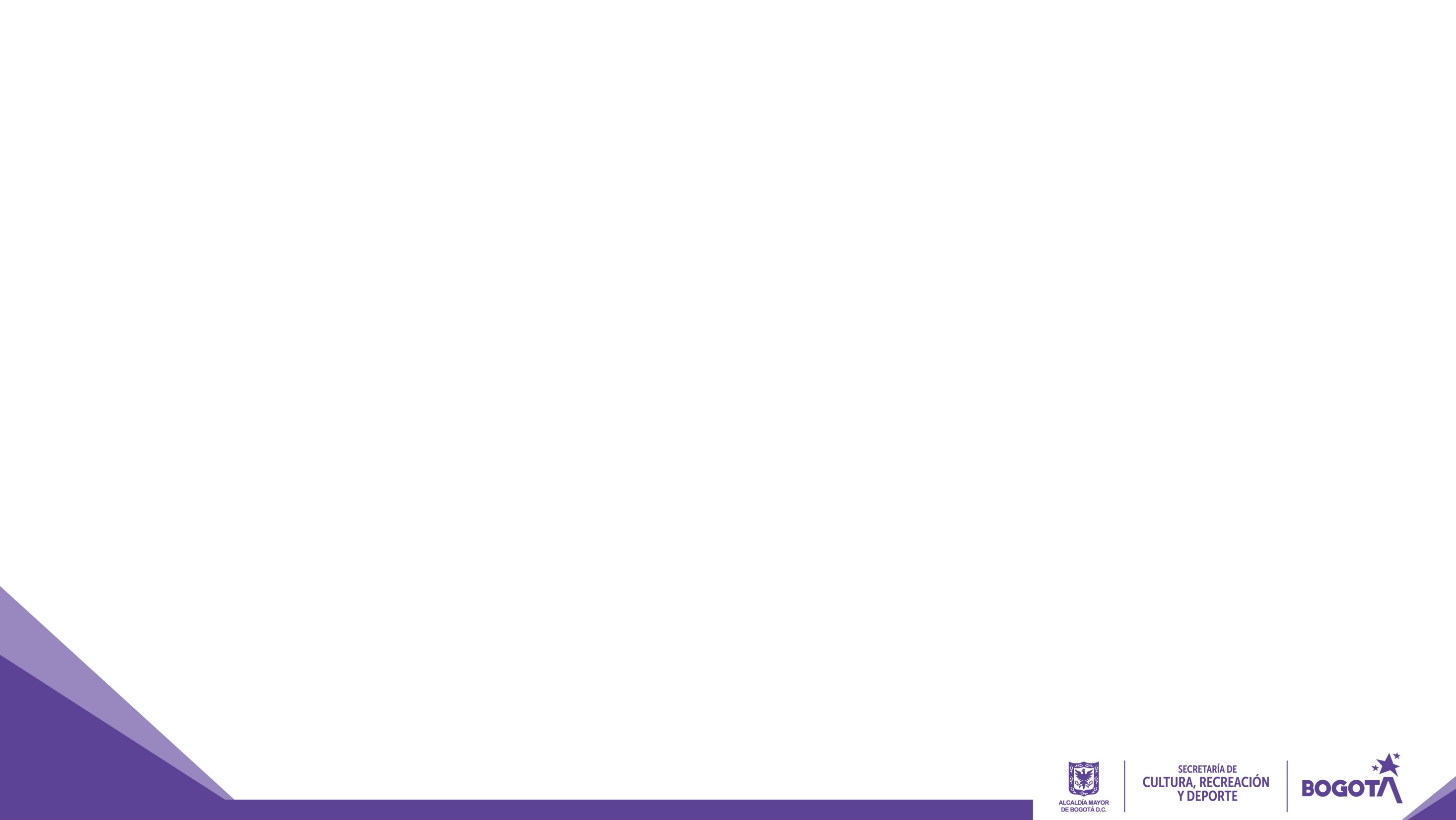 Sector Cultura, Recreación y Deporte
Justificación sobre posibles rezagos en los compromisos y giros de la vigencia
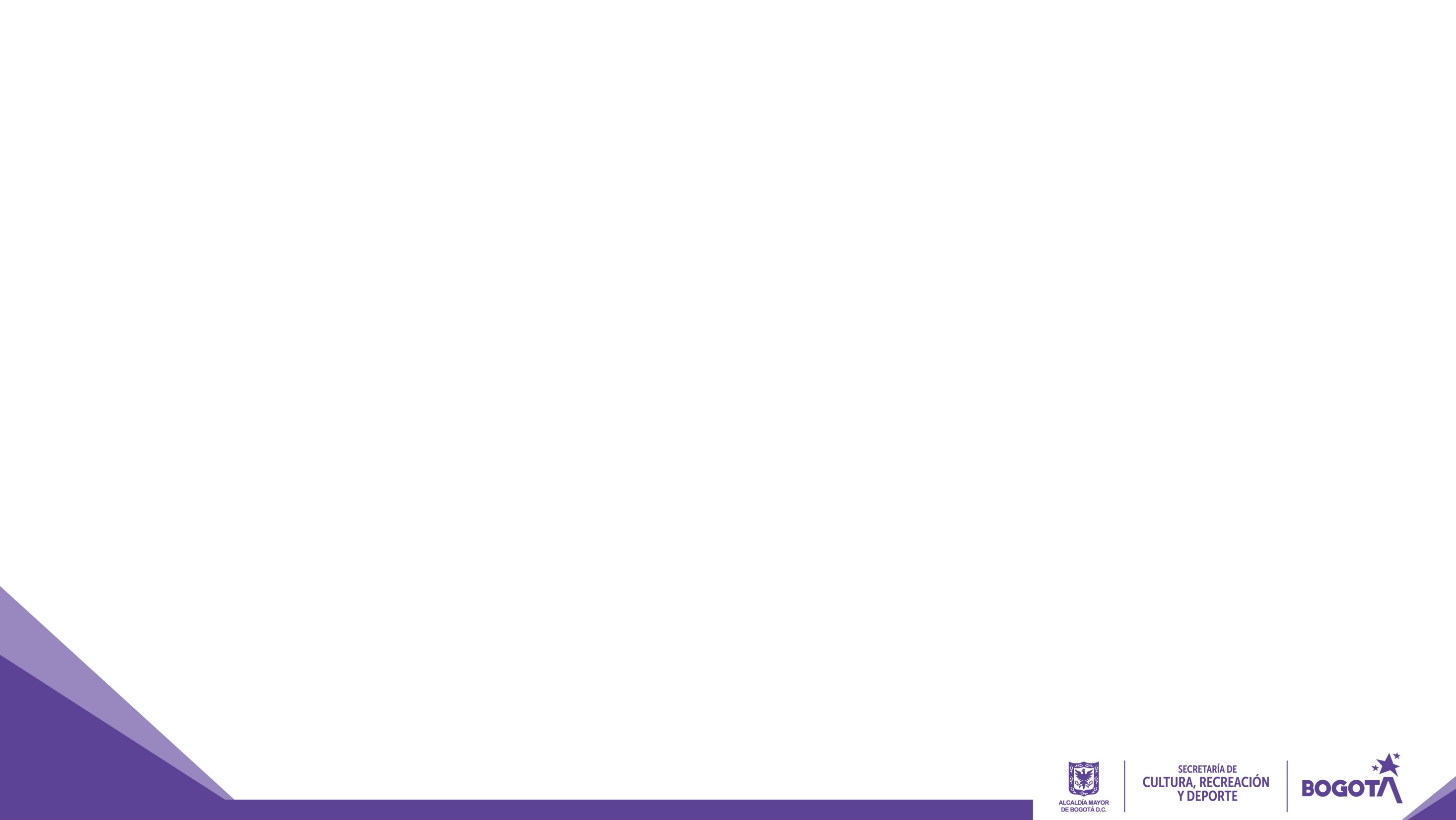 Sector Cultura, Recreación y Deporte
Justificación sobre posibles rezagos en los compromisos y giros de la vigencia
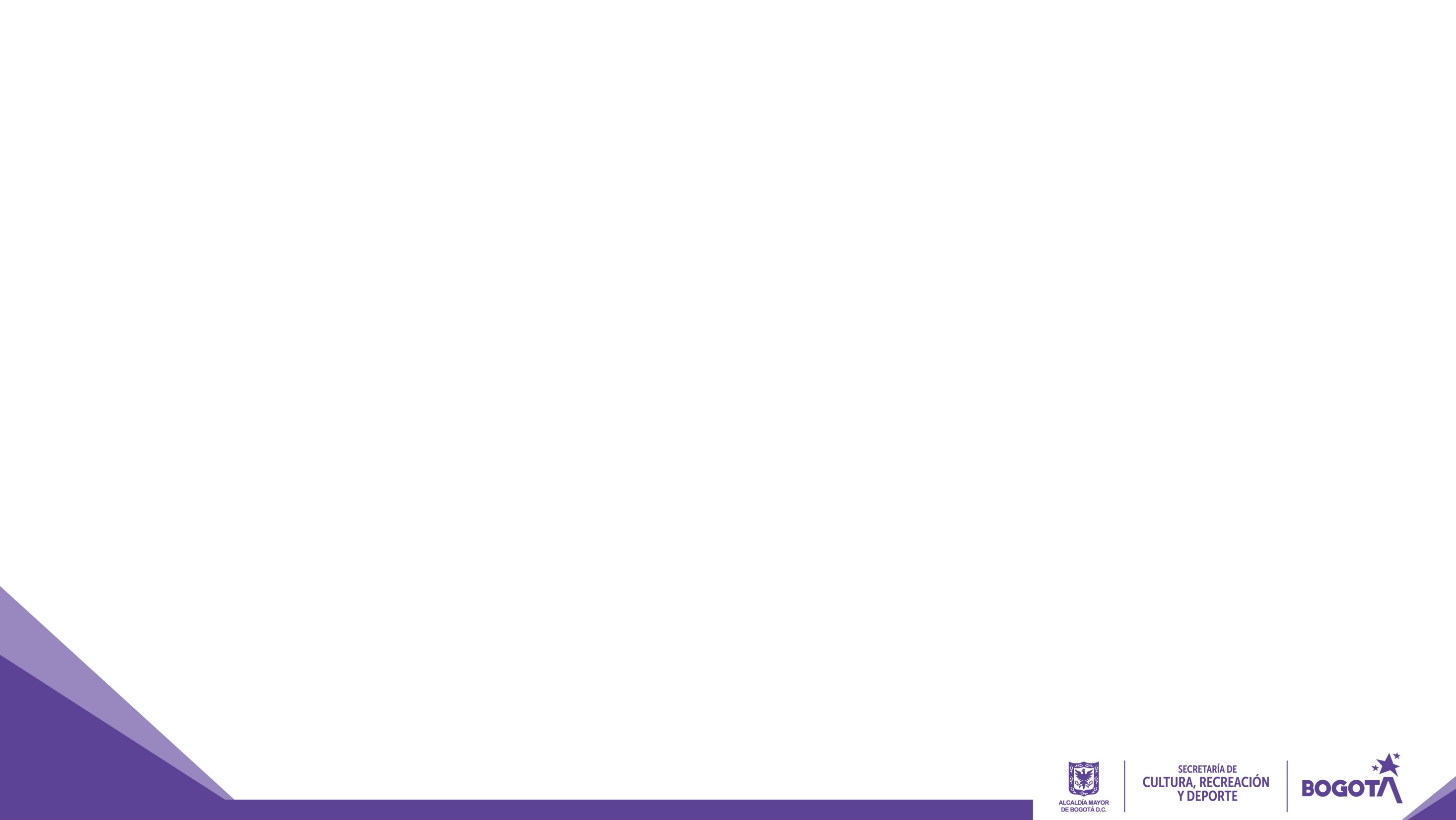 Sector Cultura, Recreación y Deporte
Ejecución presupuesto de inversión directa a 18/06/2021
Sector Cultura, Recreación y Deporte
Inversión directa por entidades
Con corte a 18/06/2021
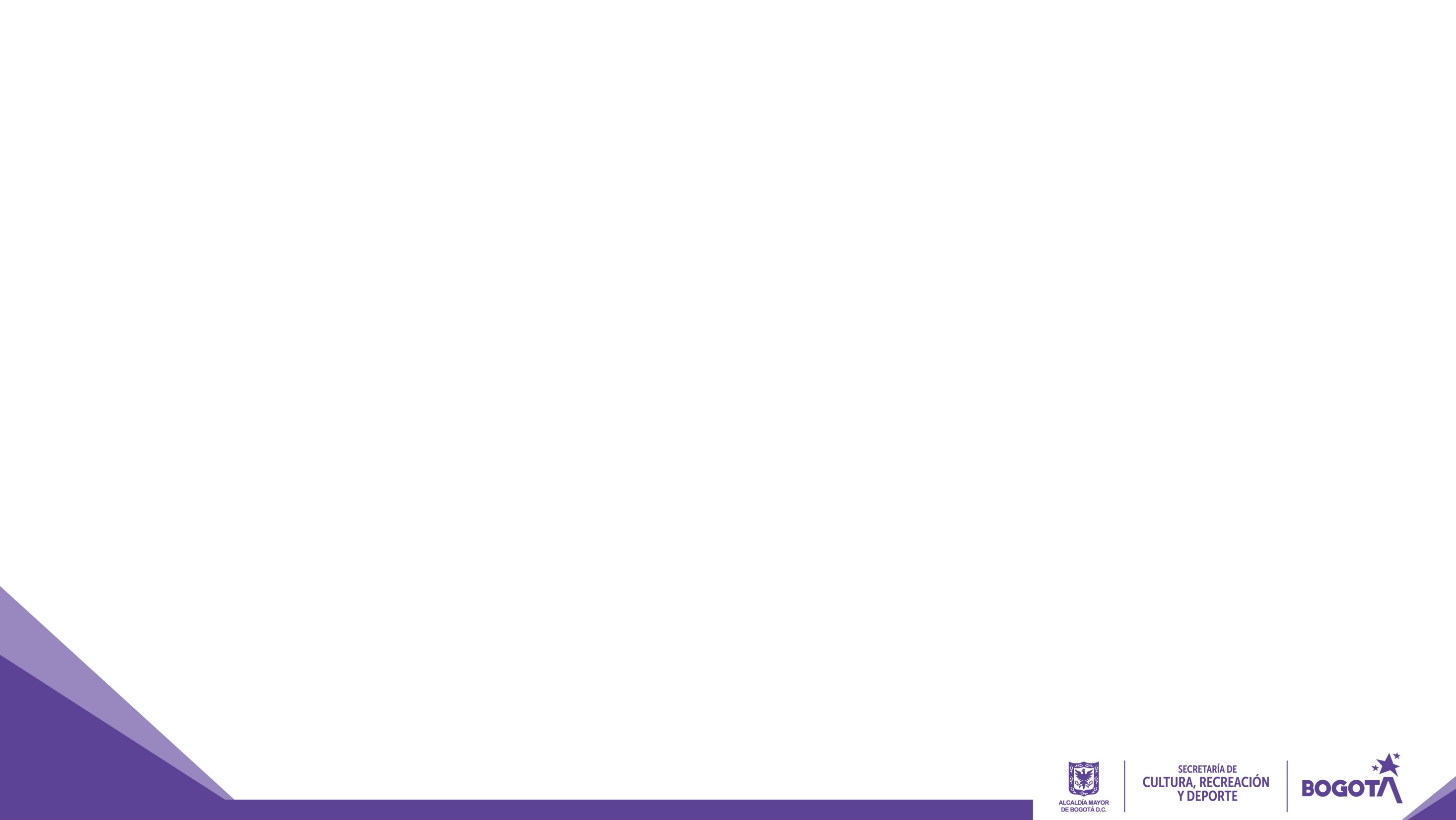 Secretaría de Cultura, Recreación y Deporte (SCRD)
Ejecución presupuestal (incluye pasivos exigibles por $41.562 millones) a 18/06/2021
Alerta: Se recomienda adelantar los procesos contractuales correspondientes para alcanzar la ejecución de la programación de compromisos y giros
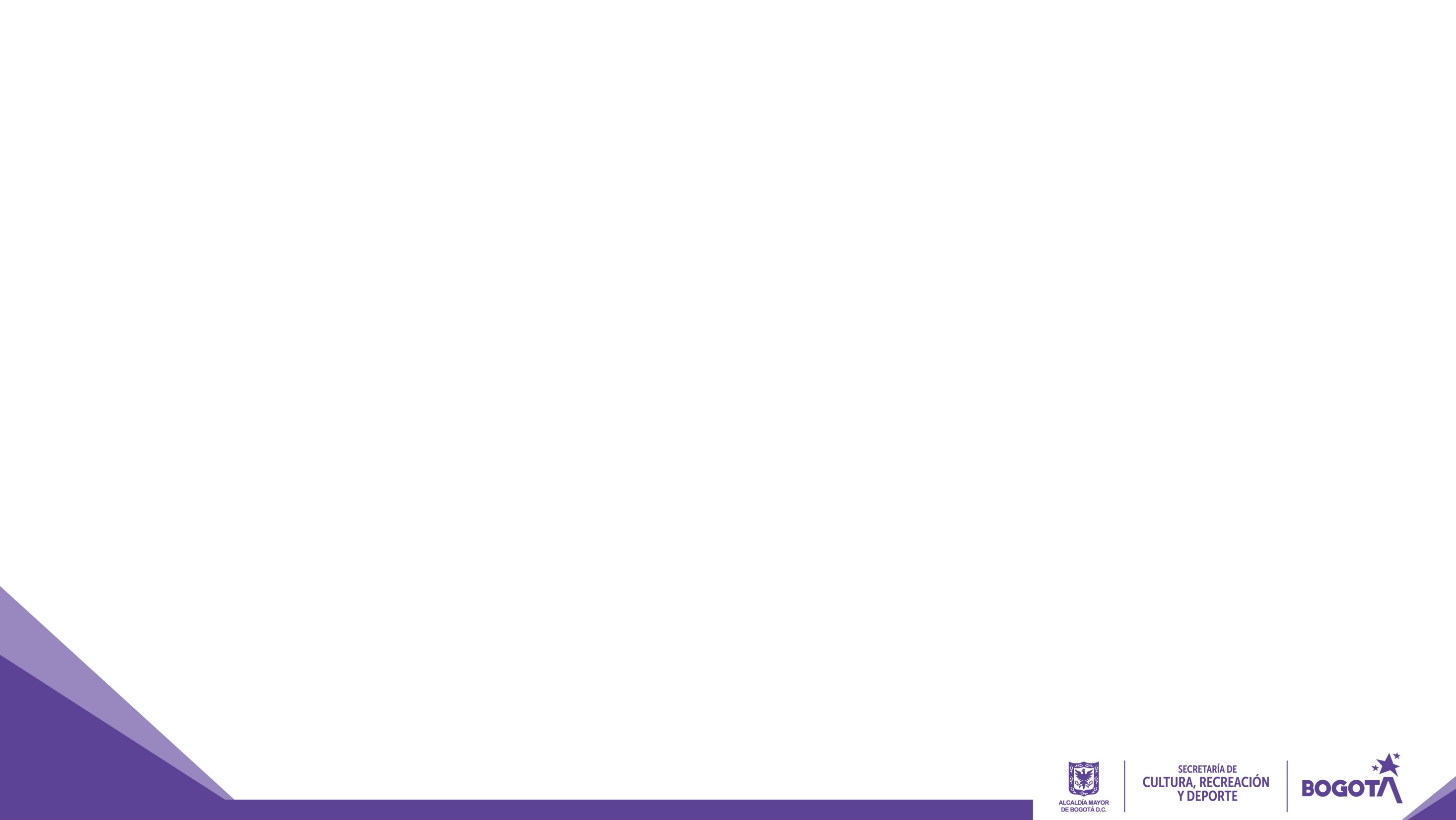 Secretaría de Cultura, Recreación y Deporte (SCRD)
Ejecución presupuestal (sin incluir pasivos exigibles por $41.562 millones) a 18/06/2021
Alerta: Se recomienda adelantar los procesos contractuales correspondientes para alcanzar la ejecución de la programación de compromisos y giros
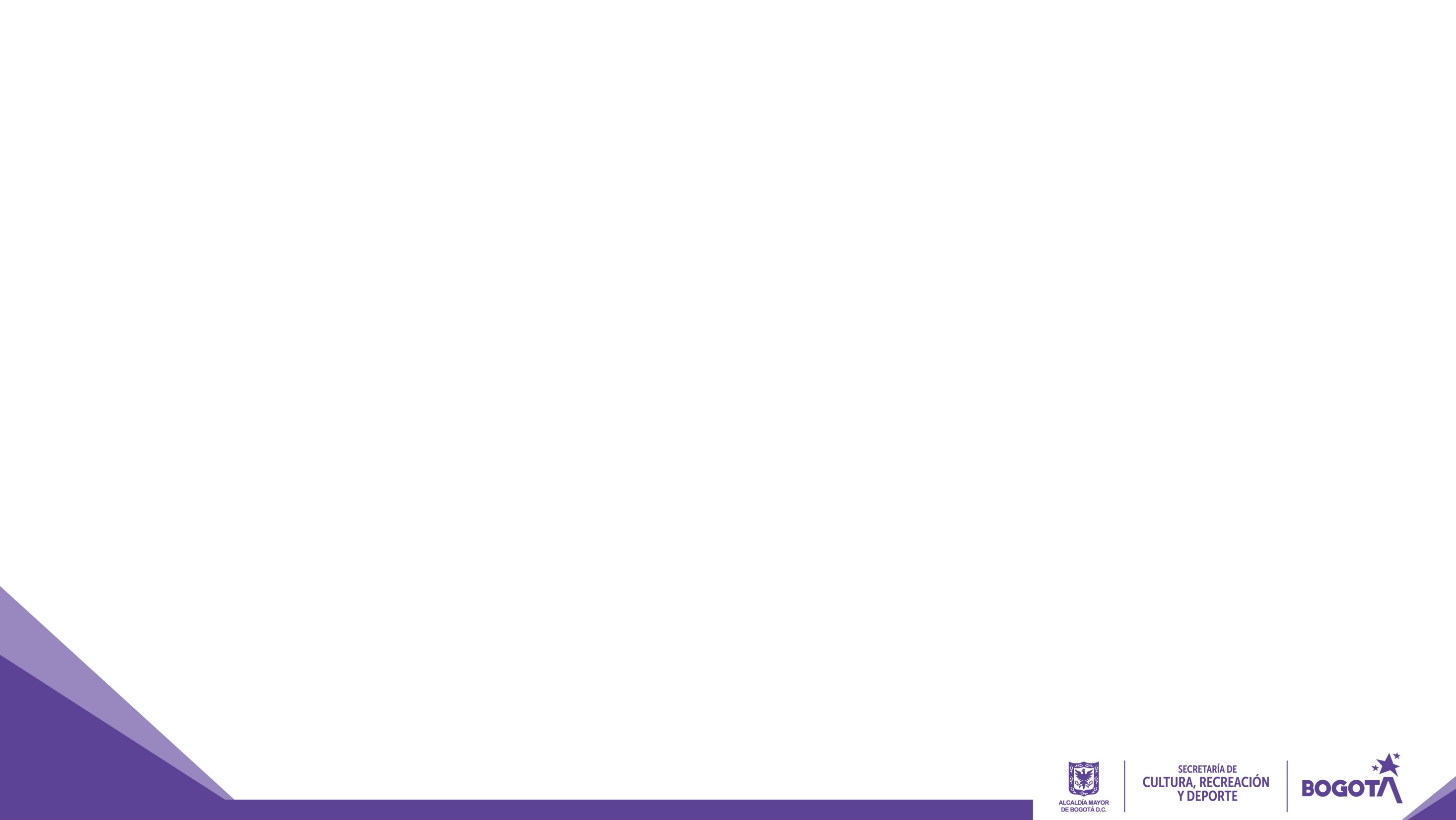 Instituto Distrital de Recreación y Deporte (lDRD)
Ejecución presupuestal a 18/06/2021
Alerta: Se recomienda adelantar los procesos contractuales correspondientes para lograr la ejecución de la programación de compromisos y giros
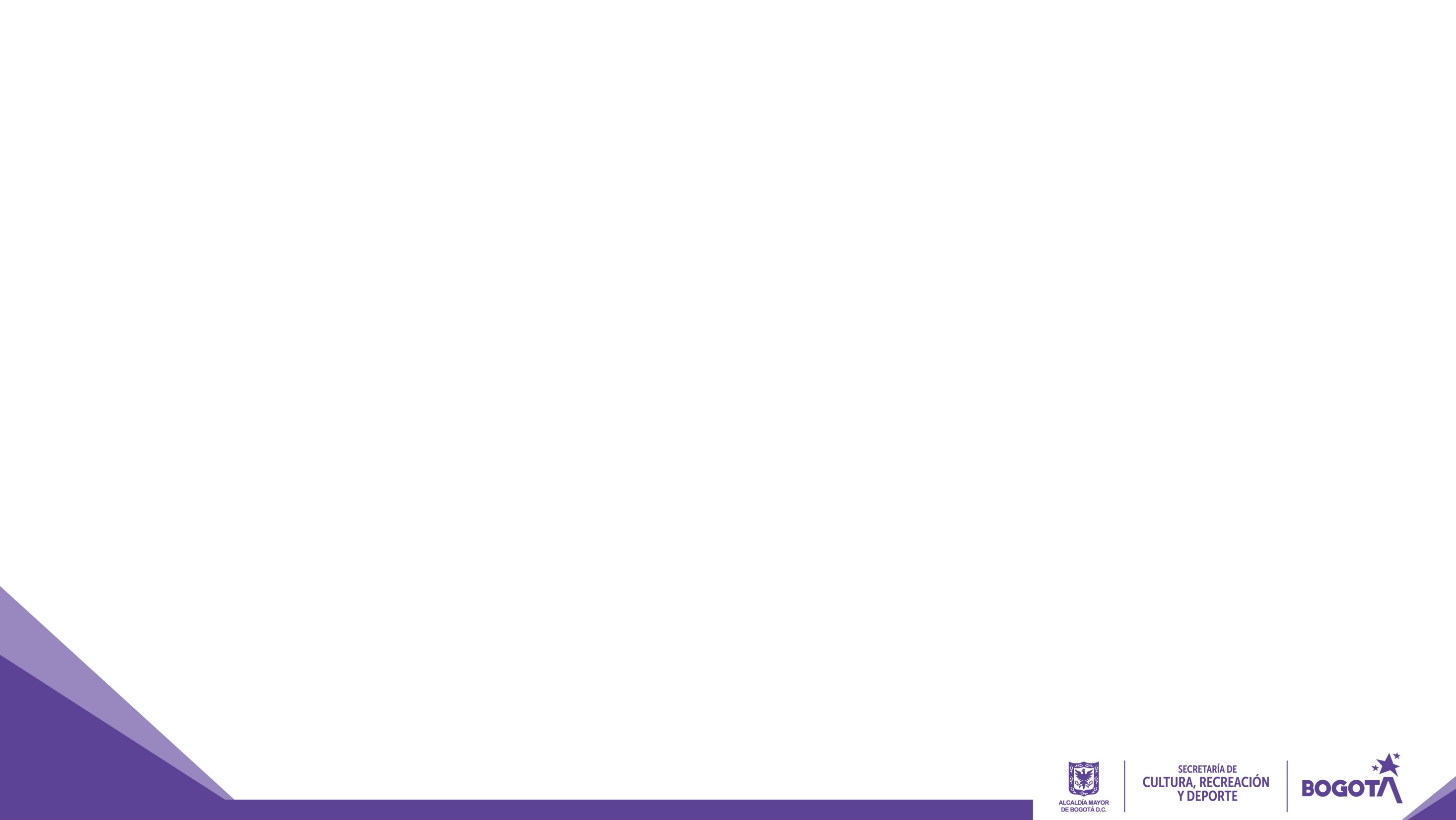 Instituto Distrital de las Artes (IDARTES)
Ejecución presupuestal a 18/06/2021
Alerta: Se recomienda adelantar los procesos contractuales correspondientes para alcanzar la ejecución de la programación de compromisos y giros
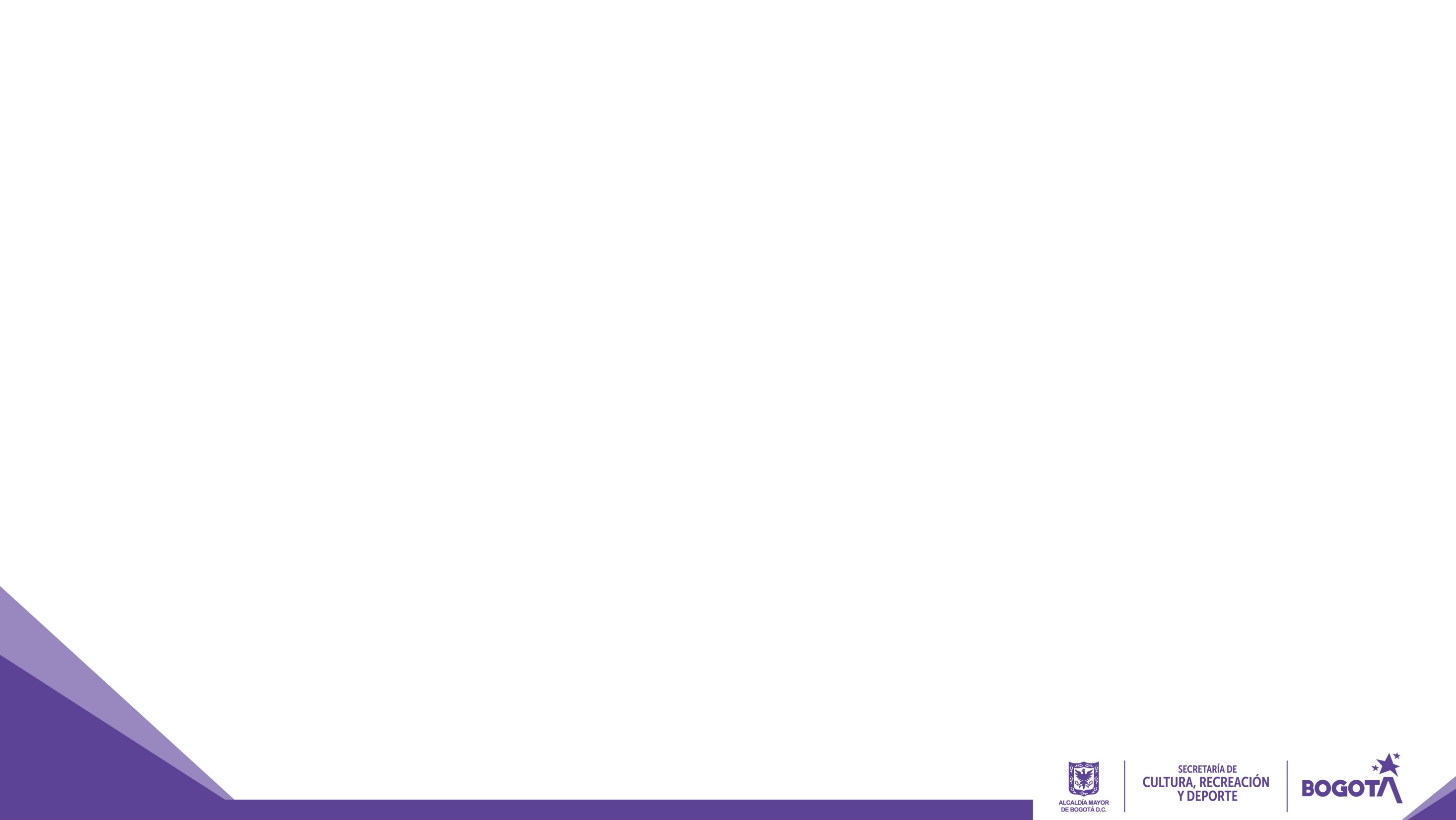 Orquesta Filarmónica de Bogotá (OFB)
Ejecución presupuestal a 18/06/2021
Alerta: Se recomienda adelantar los procesos contractuales correspondientes para alcanzar la ejecución de la programación de compromisos y giros
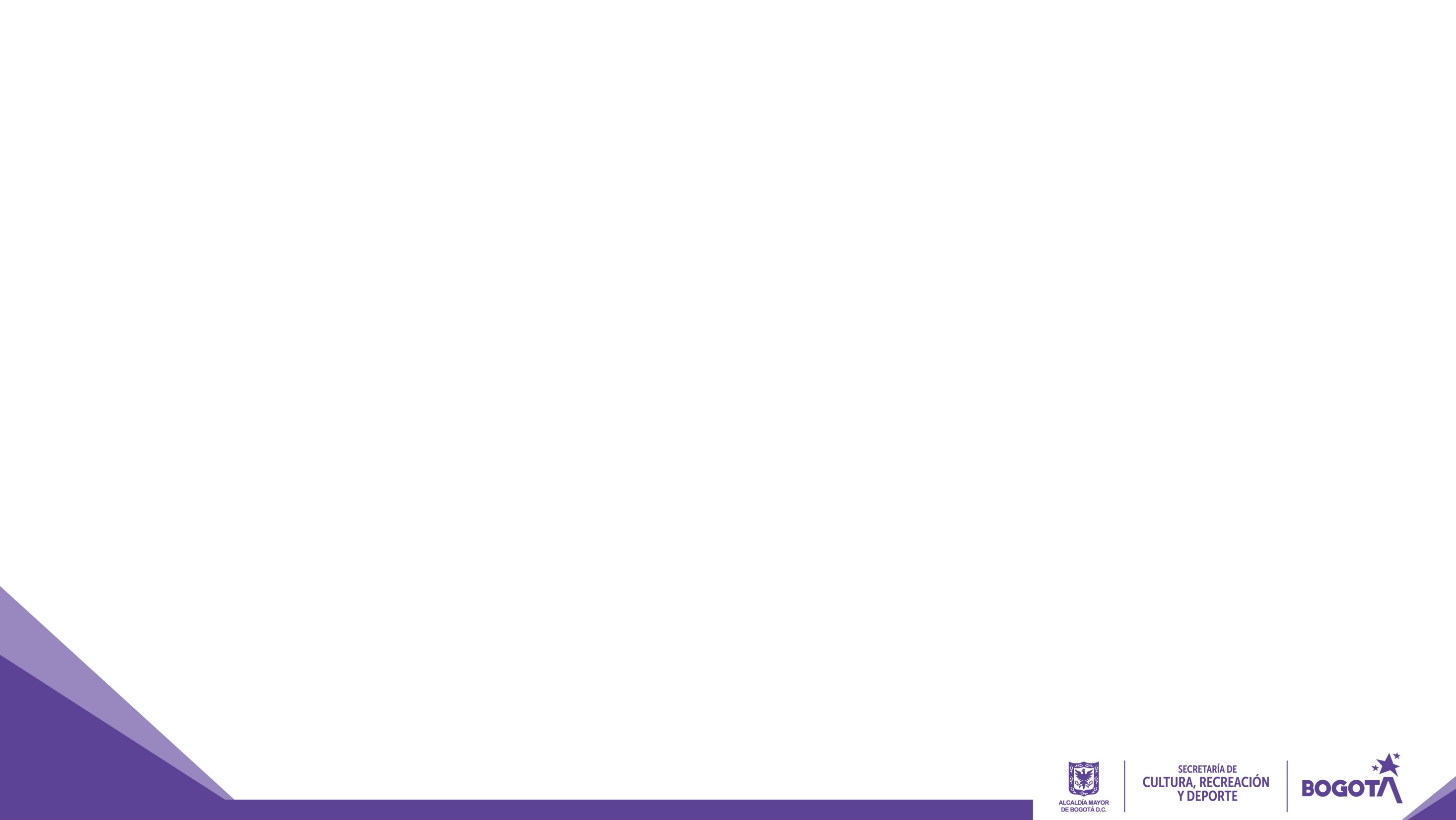 Instituto Distrital del Patrimonio Cultural (IDPC)
Ejecución presupuestal a 18/06/2021
Alerta: Se recomienda adelantar los procesos contractuales correspondientes para alcanzar la ejecución de la programación de compromisos
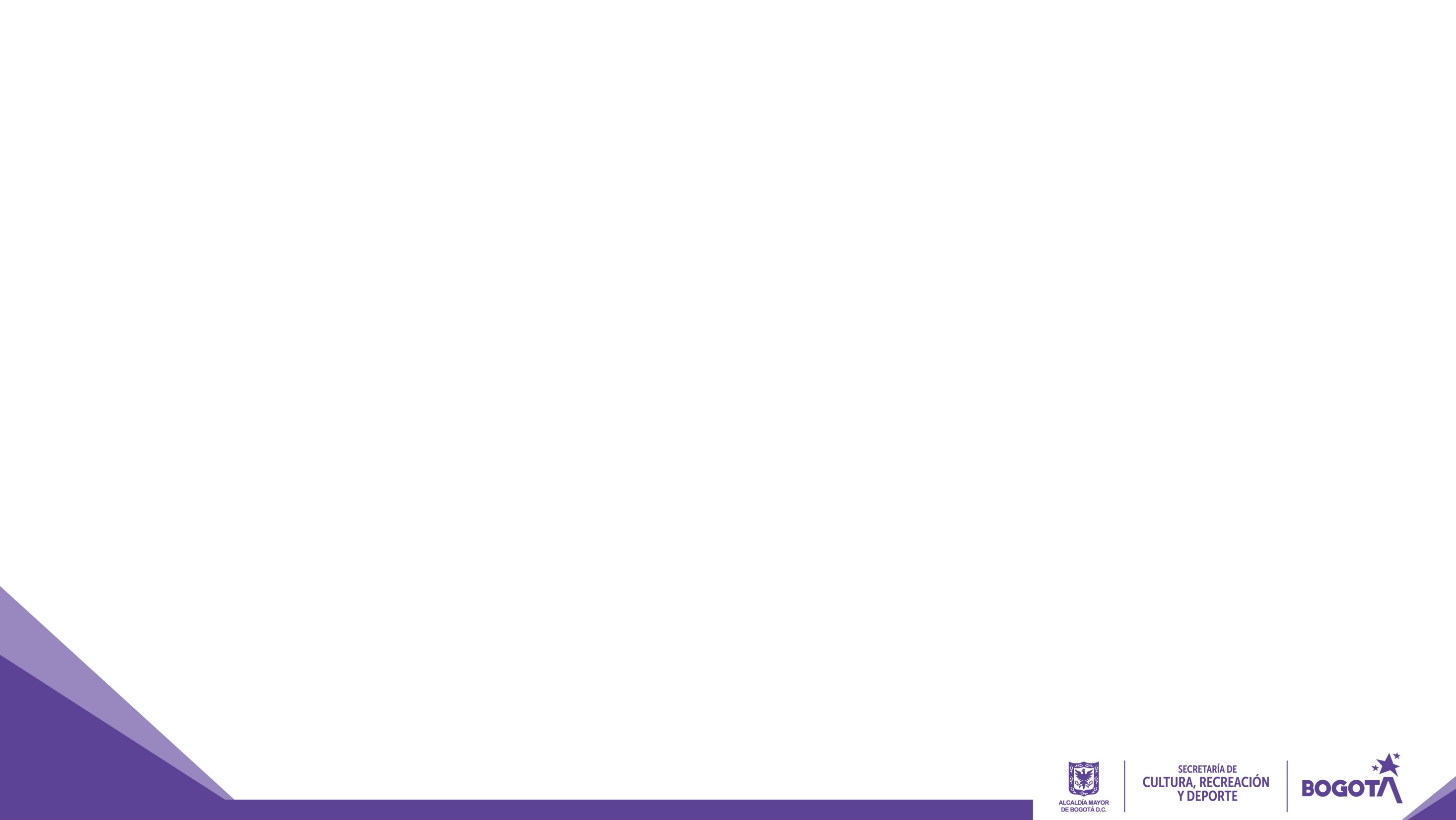 Fundación Gilberto Alzate Avendaño (FUGA)
Ejecución presupuestal a 18/06/2021
Alerta: Se recomienda adelantar los procesos contractuales correspondientes para alcanzar la ejecución de la programación de compromisos y giros
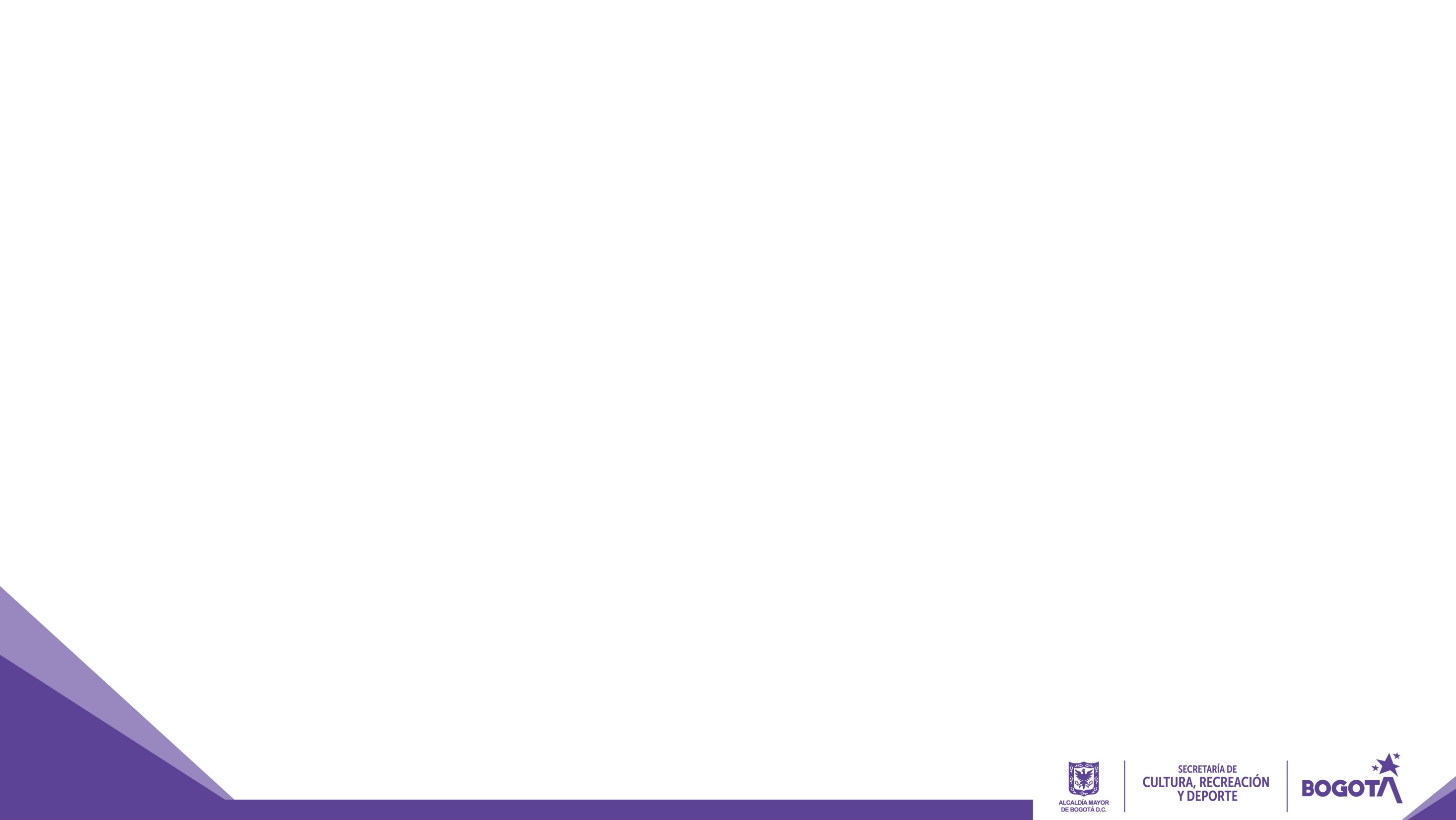 Canal Capital
Ejecución presupuestal a 18/06/2021
Alerta: Se recomienda adelantar los procesos contractuales correspondientes para alcanzar la ejecución de la programación de compromisos y giros
Sector Cultura, Recreación y Deporte
Ejecución de reservas
Con corte a 18/06/2021
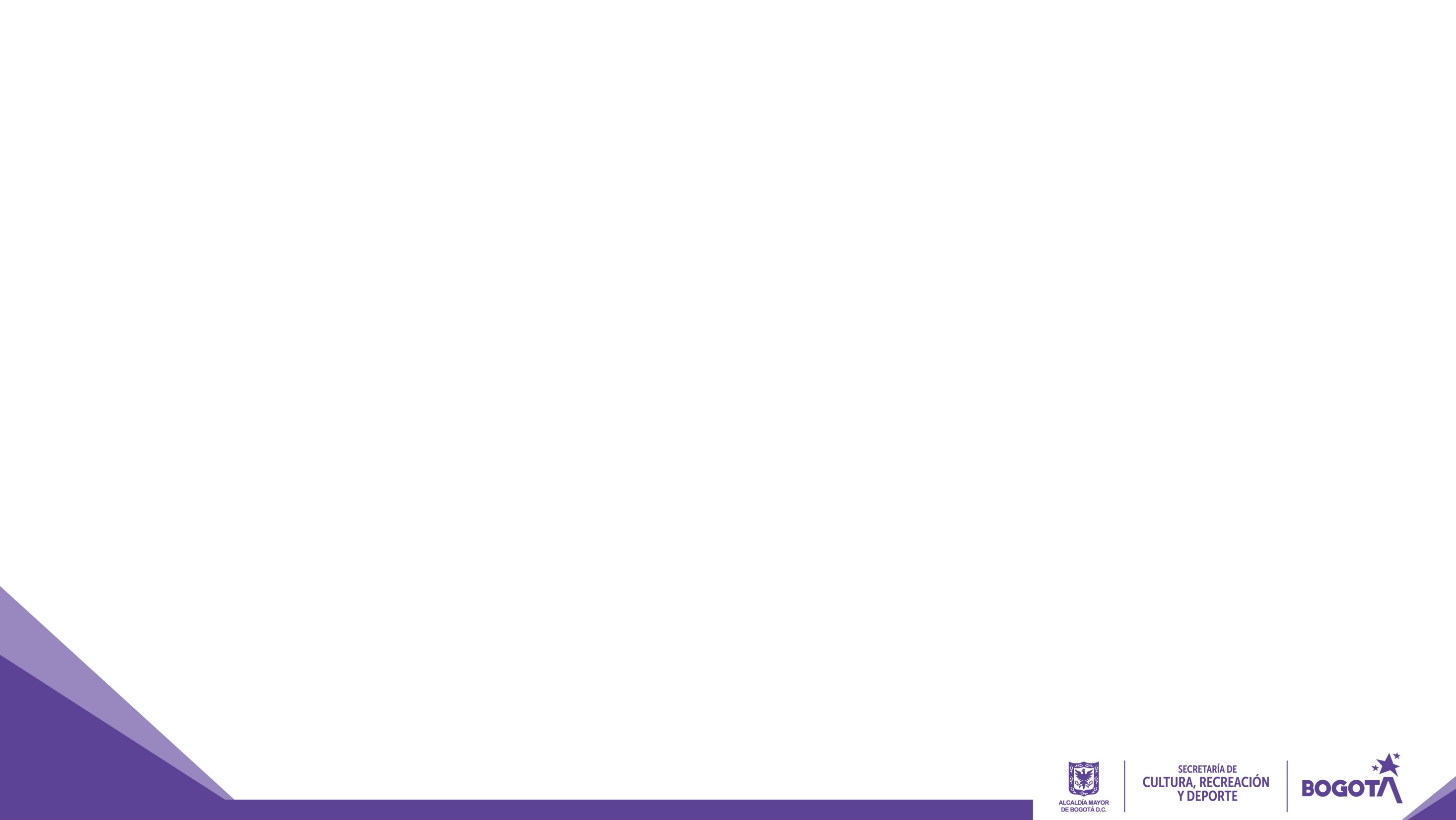 Sector Cultura, Recreación y Deporte
Giro de reservas por entidad a 18/06/2021
Alerta: Se recomienda a SCRD, IDRD, IDARTES, OFB, IDPC, FUGA y CANAL adelantar las gestiones necesarias para alcanzar la ejecución de la programación de giros de las reservas
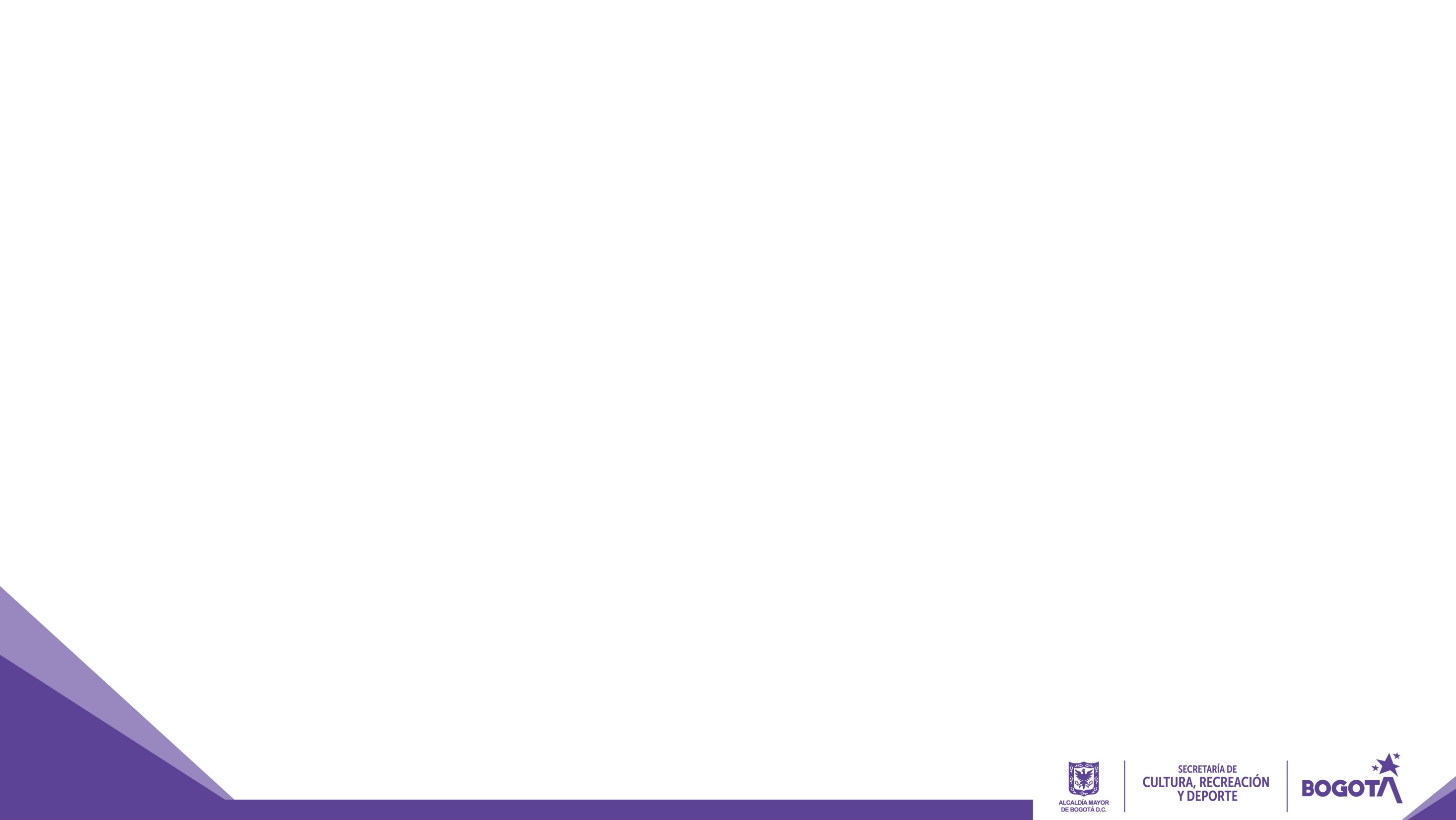 Sector Cultura, Recreación y Deporte
Justificación sobre posibles rezagos en el giro de las reservas presupuestales
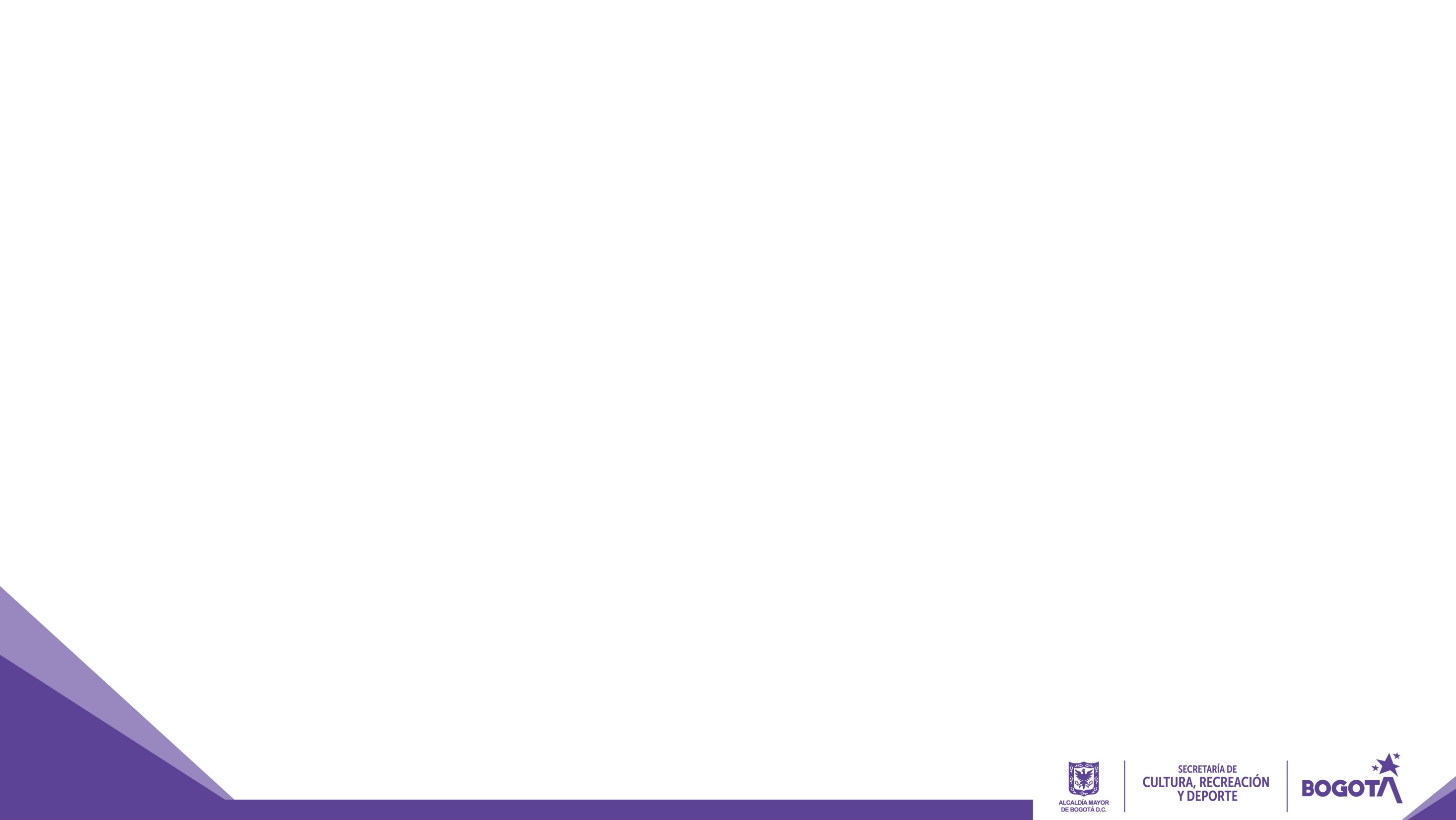 Sector Cultura, Recreación y Deporte
Giro de reservas a 18/06/2021
6. Proposiciones, Varios y Toma de Decisiones
GRACIAS